Презентація:“Любовна лірика Т.Шевченка”
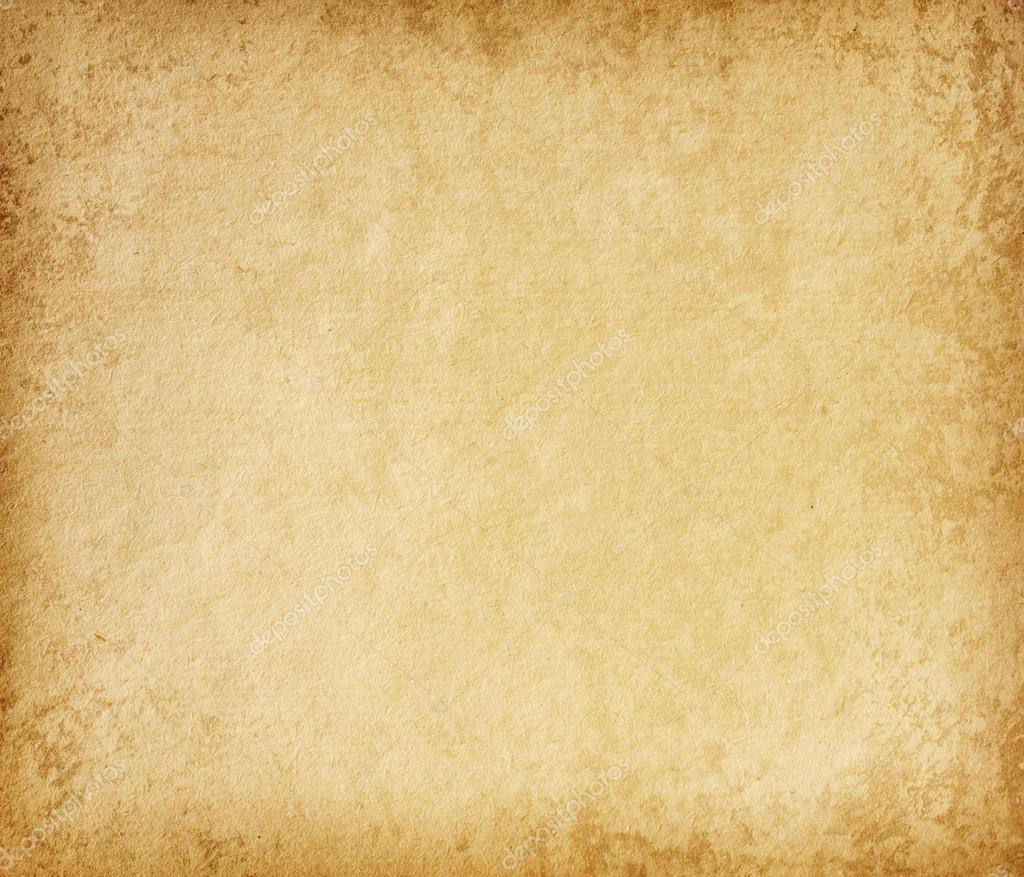 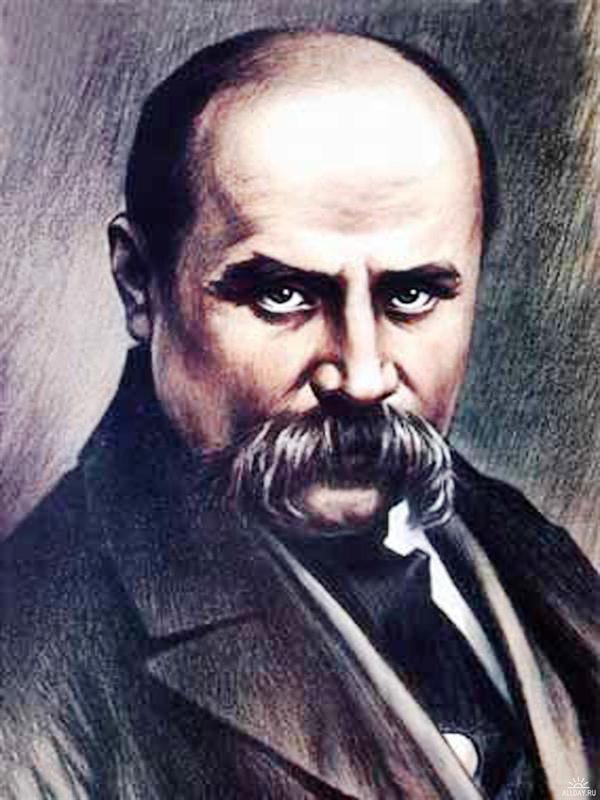 Підготувала
вчитель української мови та літератури
Черкаської ЗОШ I-III ст. №15
Шепеленко Валентина Є.
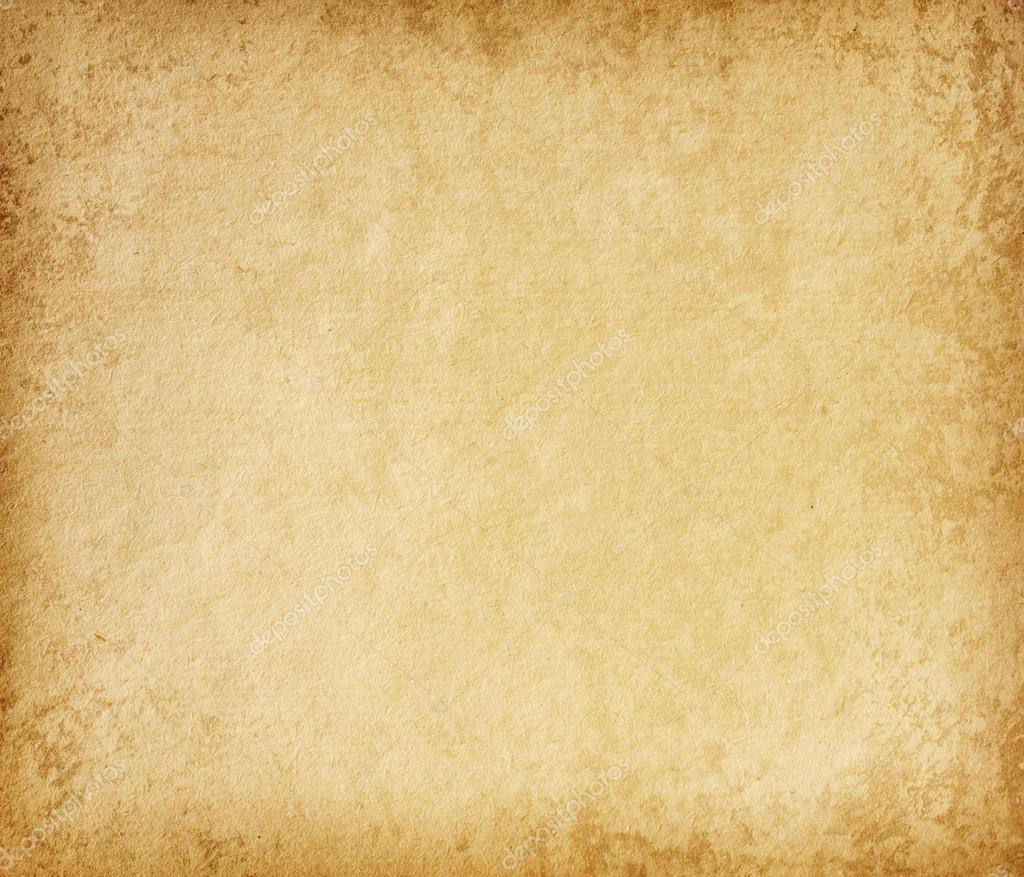 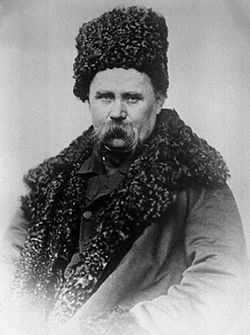 Шевченко, проживши лише 47 років, залишався нещасливою в особистому житті людиною. Степан Балей писав: „Знаємо, що доля не позволила поетові пережити повну, щасливу любов, а знаємо, яка глибока була в його душі потреба любити і бути любленим. Доля… казала йому бути бездомним цілий його вік…”.
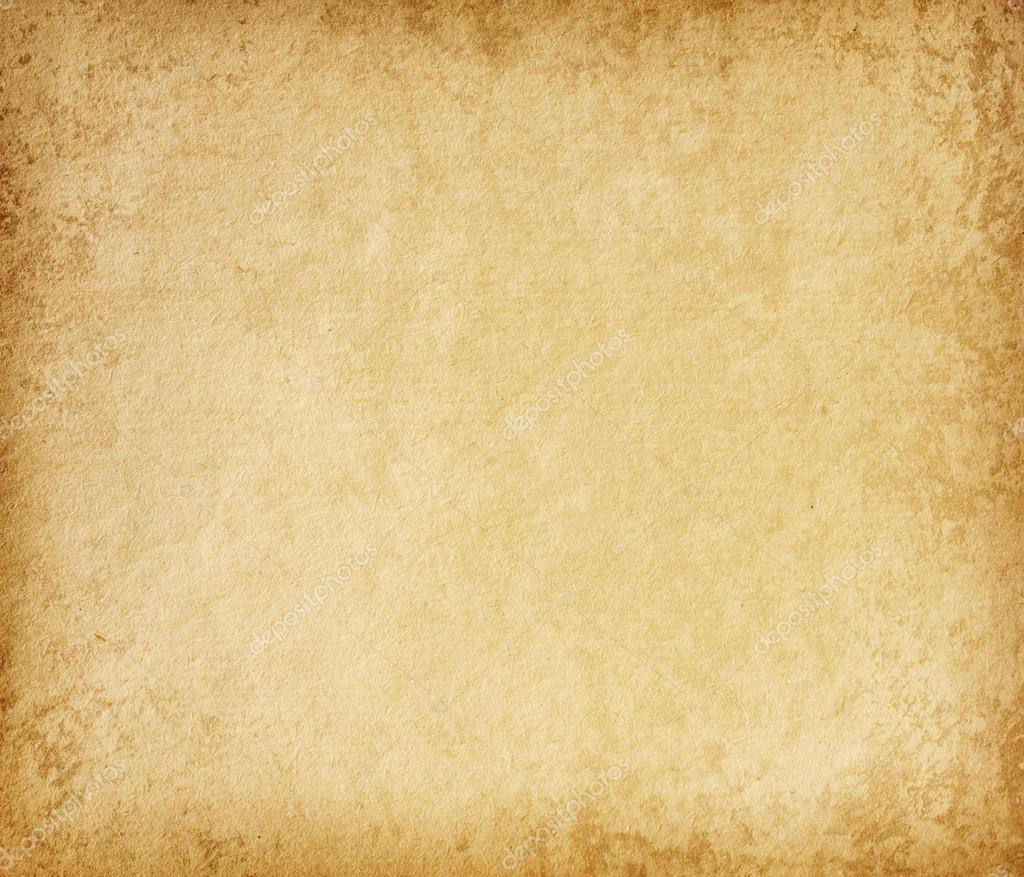 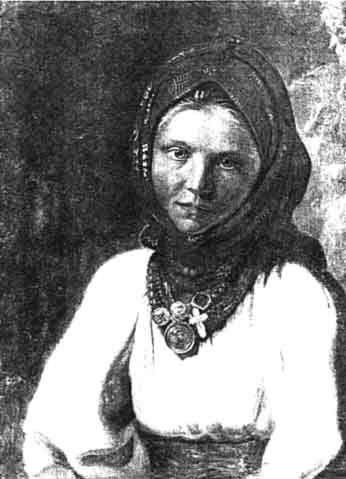 Перше кохання Тараса
Дослідники вважають, що першим ще юнацьким, а то й дитячим, захопленням Шевченка була Оксана Коваленко. На три роки молодшу сусідку-кріпачку поет згадує у вірші "Мені тринадцятий минало…". Тарас і Оксана росли у дружбі. Оксані також присвячена поема "Мар’яна – черниця".
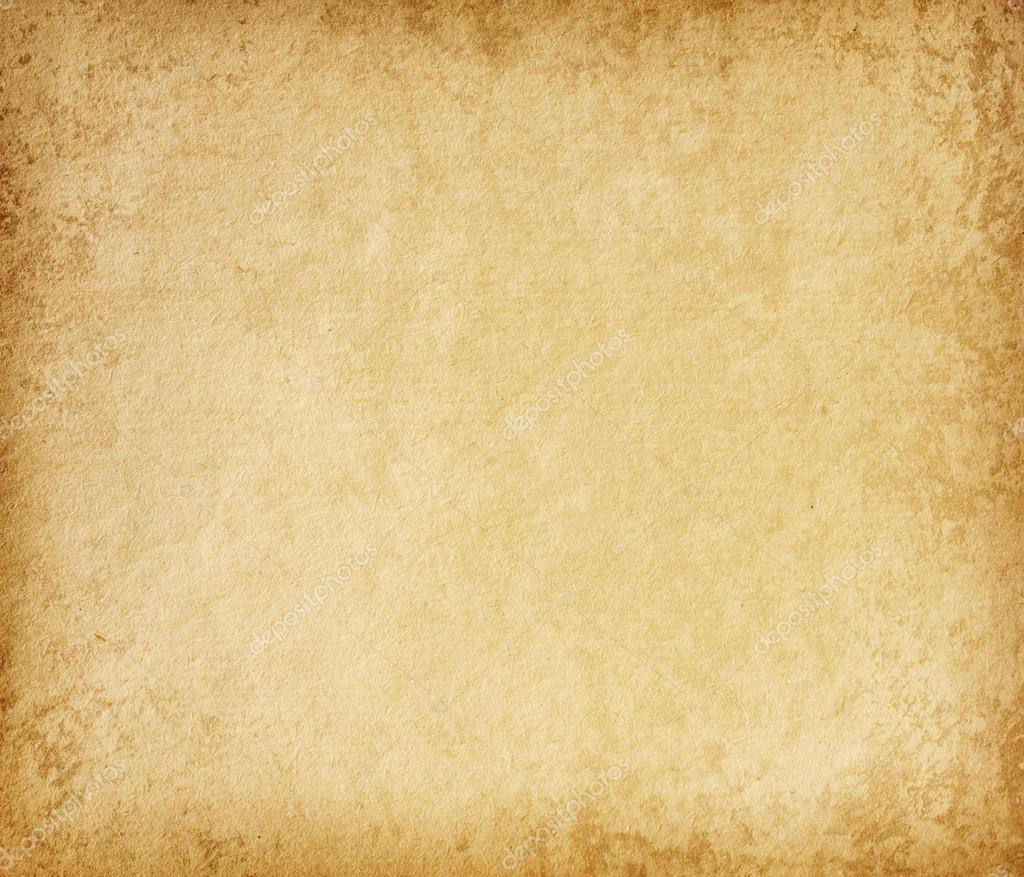 Драматична історія першого кохання Тараса Шевченка лягла в основу «Капітанші», «Мар'яни-черниці», «Наймички», «Катерини», пройшла через його поеми і повісті.
А я так мало, небагато 
Благав у Бога, тілько хату, 
Одну хатиночку в гаю, 
Та дві тополі коло неї, 
Та безталанную мою, 
Мою Оксаночку…
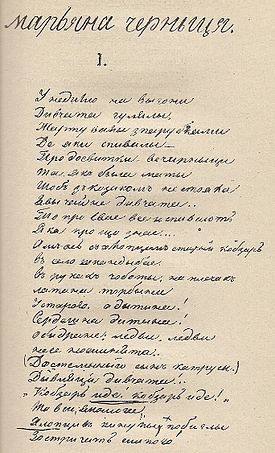 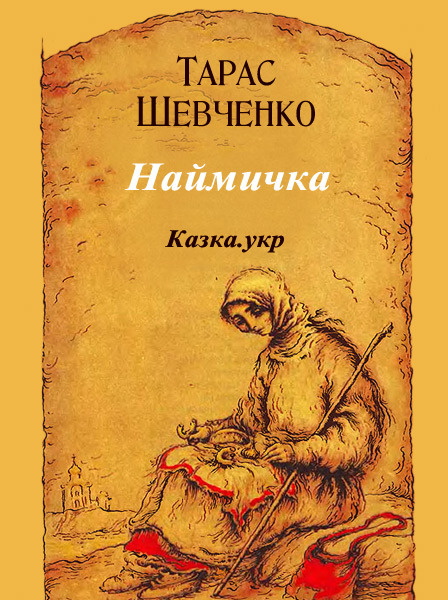 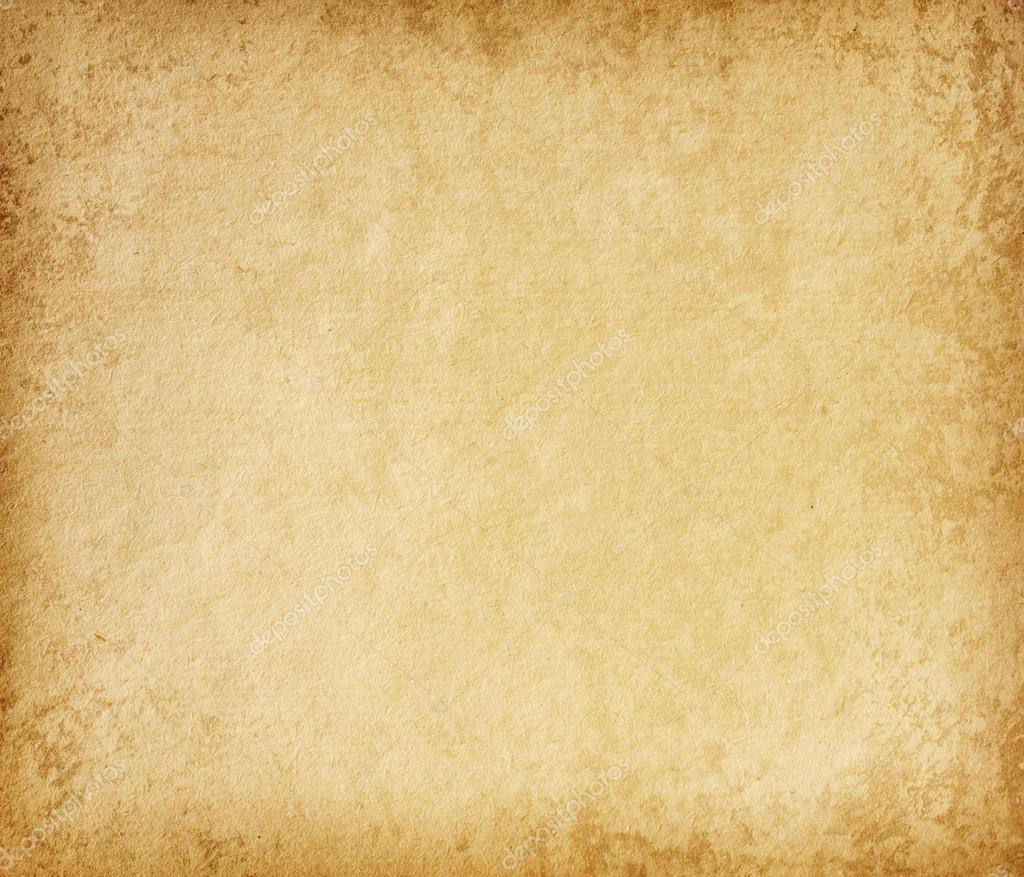 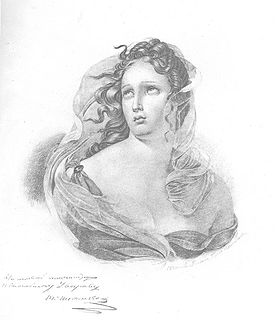 Юнацька захопленістьДругою юнацькою захопленістю та коханням Тараса Шевченка стала вільна польська дівчина, яка працювала швачкою, Ядвіга або Дуня Гусиковська. Вона була схожа на його перше кохання – Оксану, така ж чорноброва і мила.
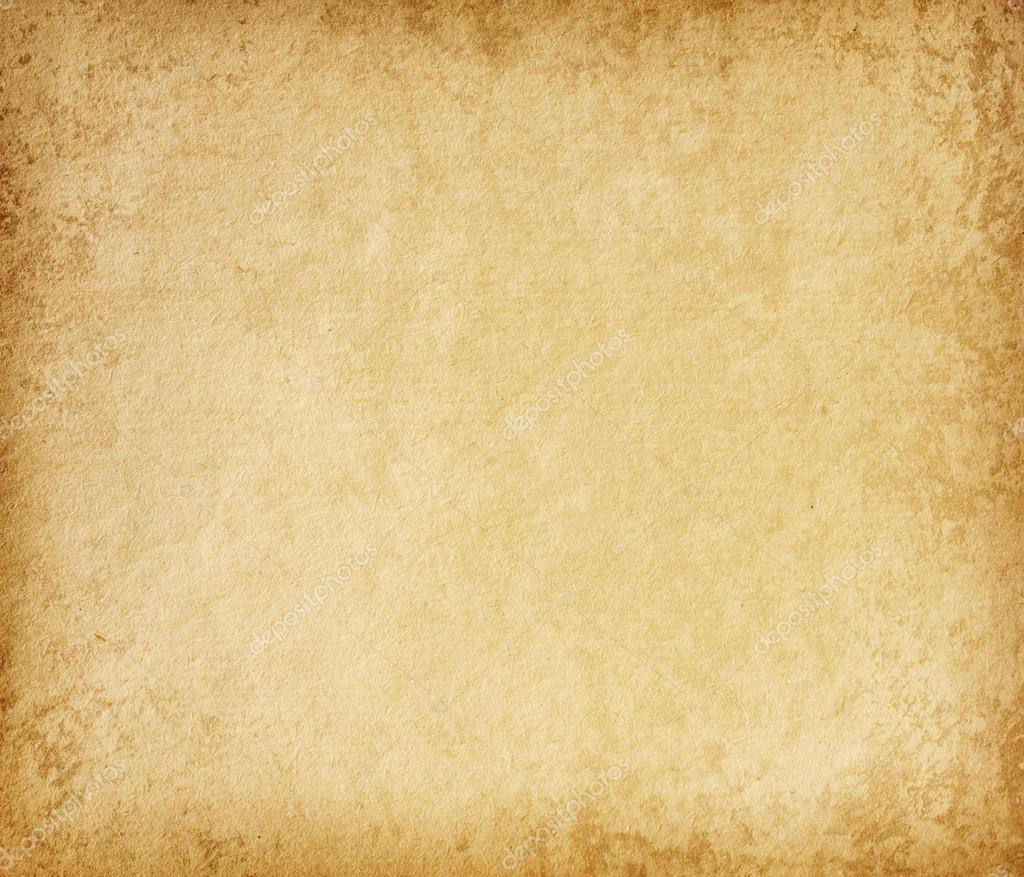 Юна натурщиця
Наступне кохання Шевченка -  Амалія Клоберг. 
Було це ще до навчання в Академії мистецтв у Петербурзі. Її оголений портрет у ліжку з розпущеним волоссям Тарас підписав "Чевченко". У повісті "Художник" Шевченко виводить Амалію під іменем Паша.
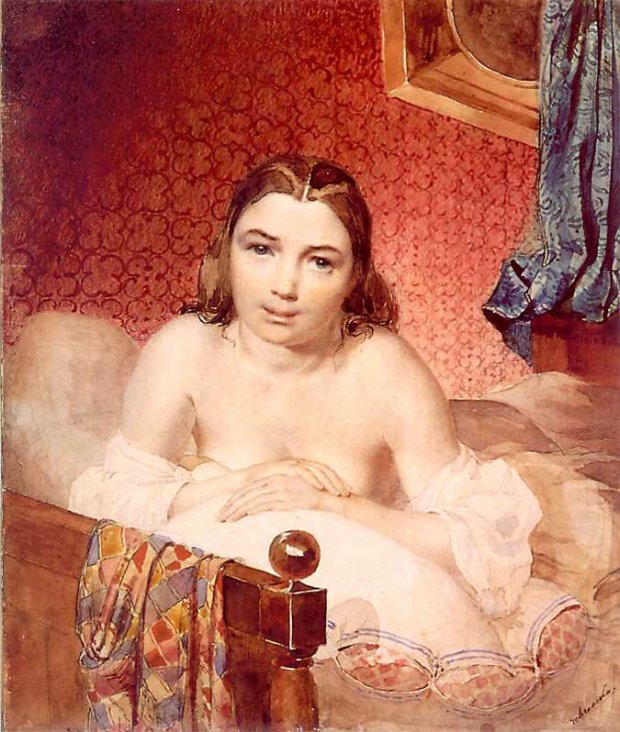 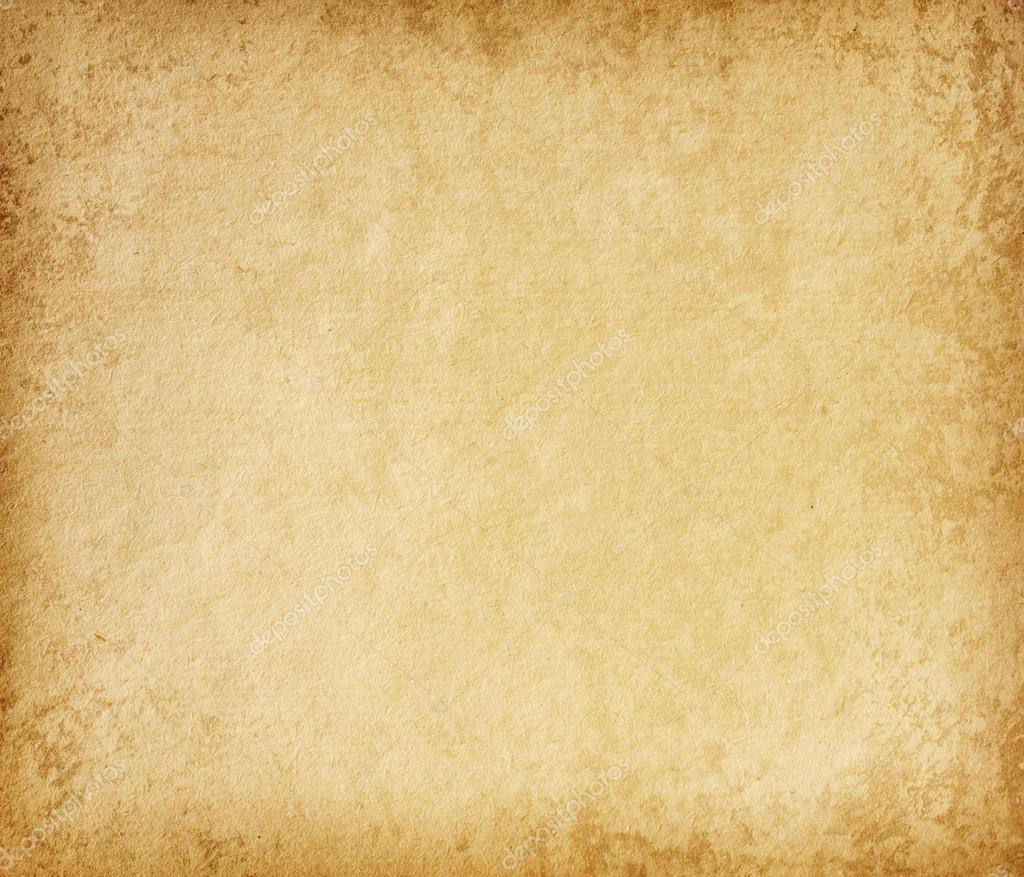 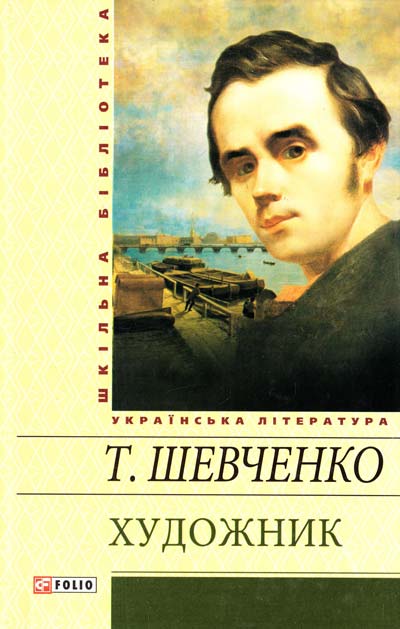 «А ти доле! А ти, мій покою! Моє свято чорнобриве, І досі між ними тихо, пишно походжаєш?».
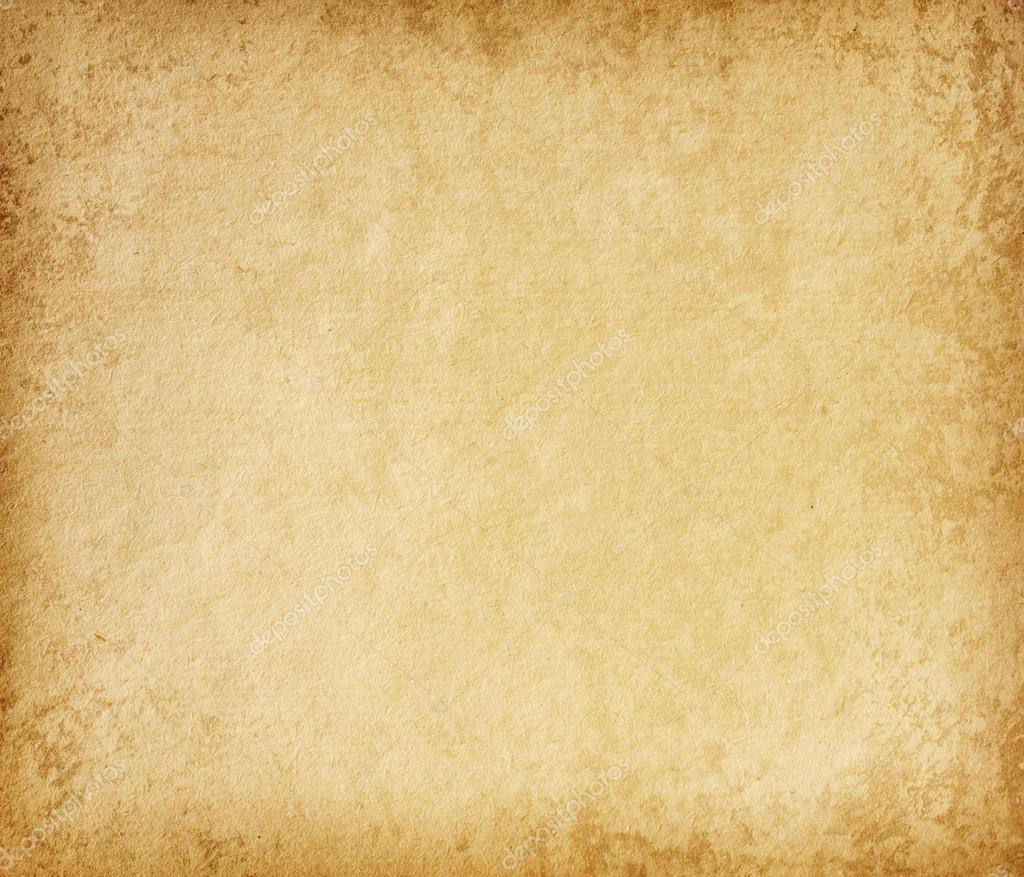 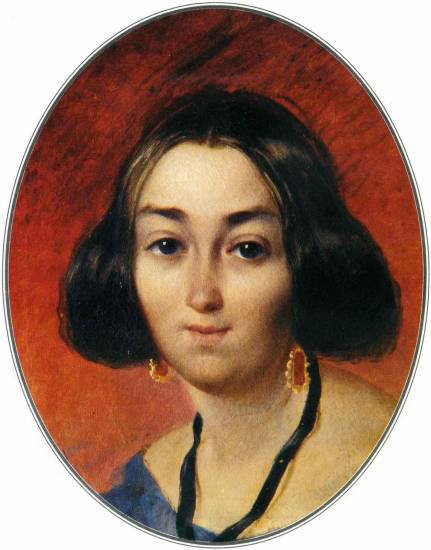 Заміжня пані
Були в Шевченка і заборонені стосунки між ним і Ганною Закревською . Вони обірвалися швидко, оскільки Шевченко покинув житло через термінові справи. Ганну він згадує не в одному вірші.
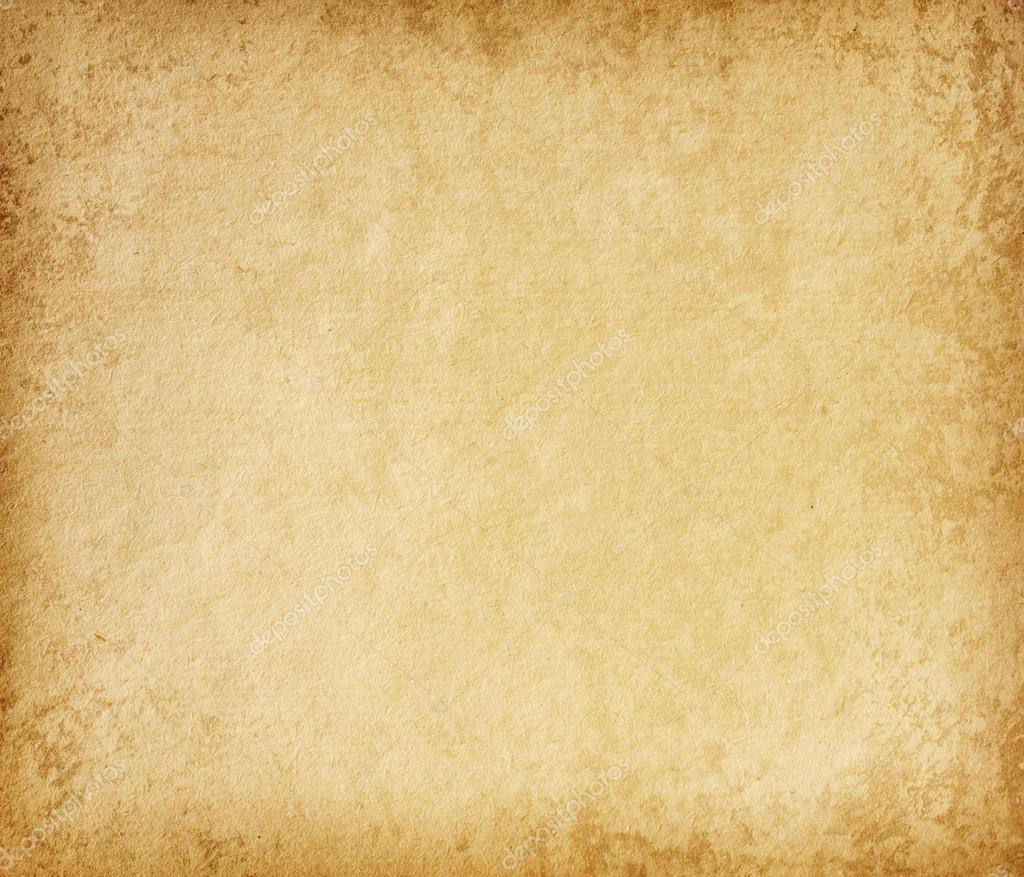 Якби зострілися ми знову,
Чи ти злякалася б, чи ні? 
Якеє тихеє ти слово 
Тойді б промовила мені?
 Ніякого. І не пізнала б. 
А може б, потім нагадала, 
Сказавши: снилося дурній.
 А я зрадів би, моє диво! 
Моя ти доле чорнобрива!
 Якби побачив, нагадав
 Веселеє та молодеє
 Колишнє лишенько лихеє.
 Я заридав би, заридав! 
І помоливсь, що не правдивим,
 А сном лукавим розійшлось,
 Слізьми-водою розлилось 
Колишнєє святеє диво
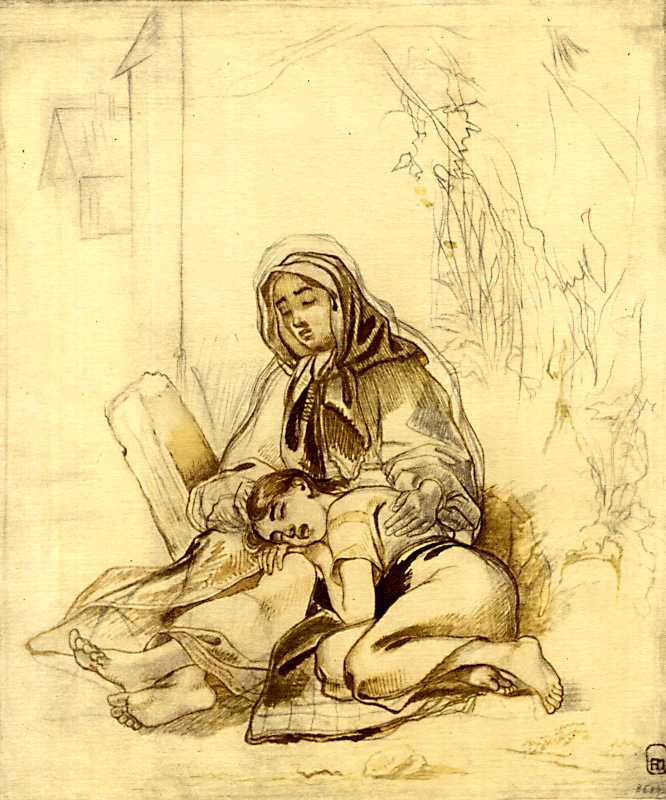 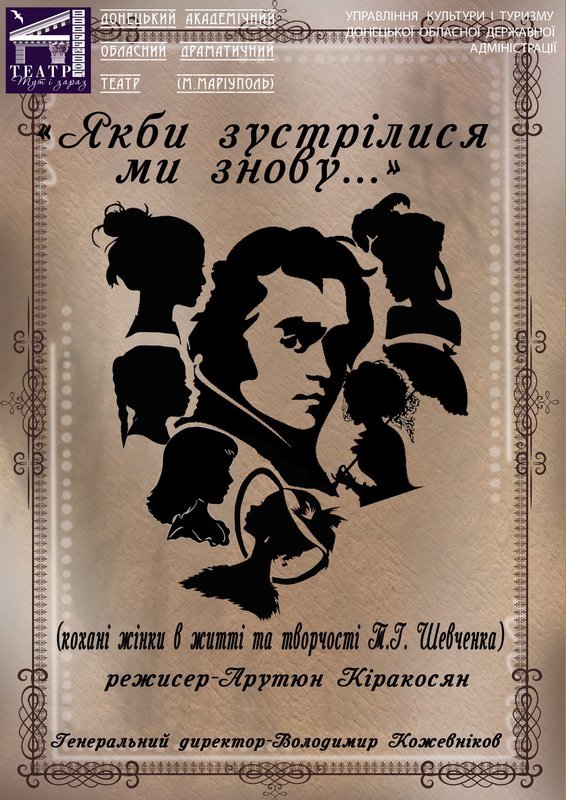 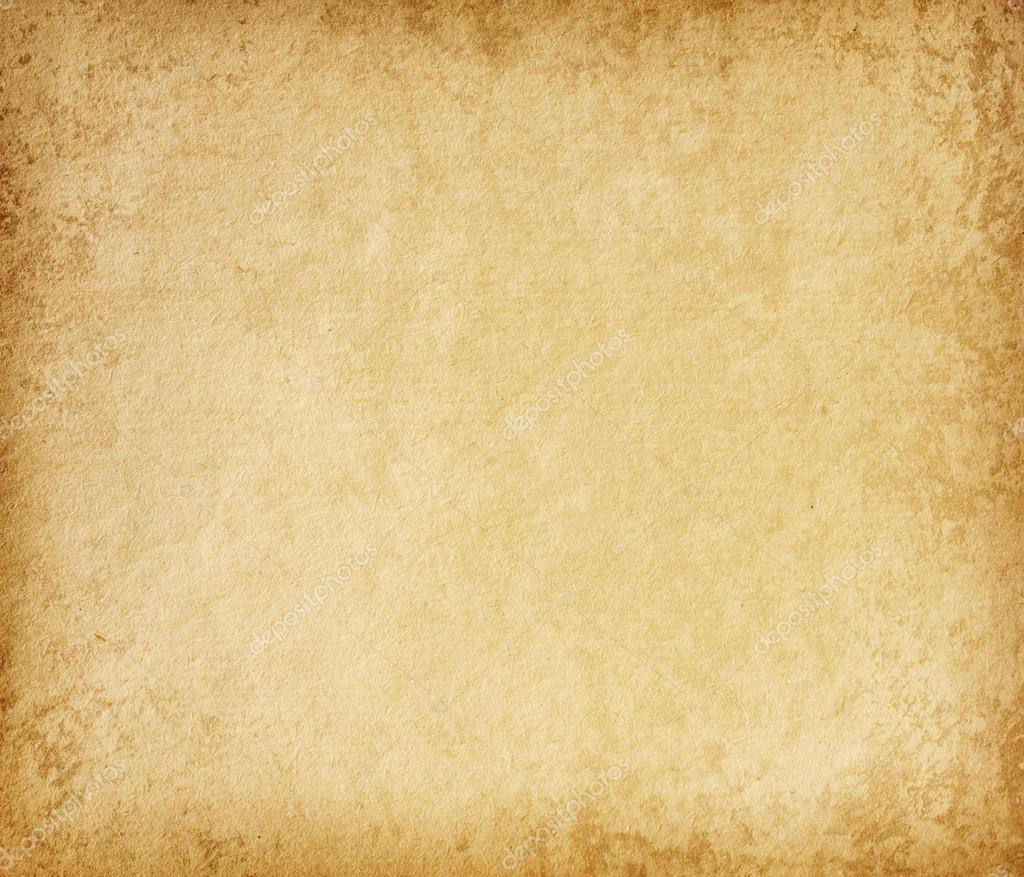 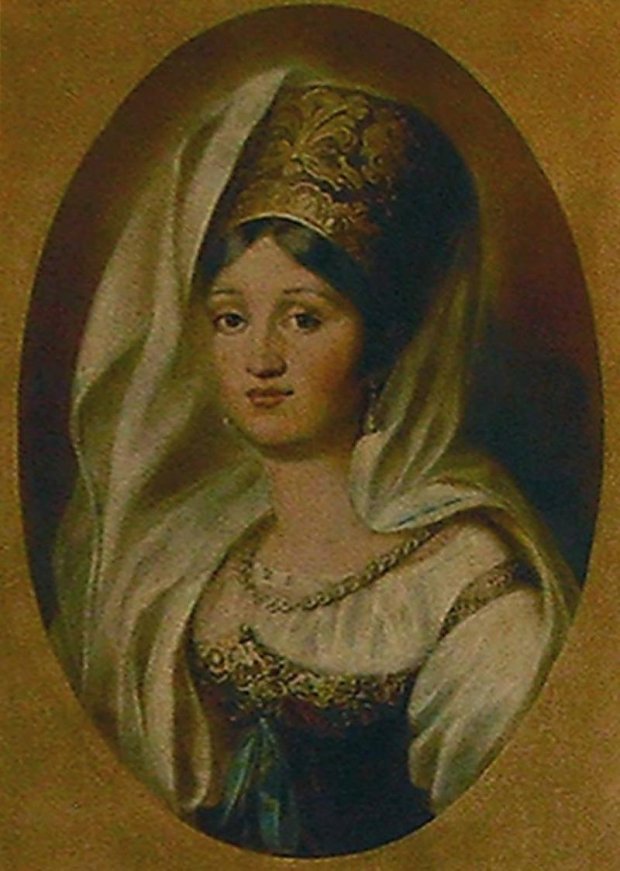 Варвара Рєпніна
Познайомився Тарас Шевченко з Варварою Рєпніною влітку 1843 року. Вона одразу, ще на балу, покохала поета і, нехтуючи всіма забобонами, стала називати його генієм. Сам Шевченко сприймав її не як коханку чи кохану жінку, а як опікунку чи сестру.
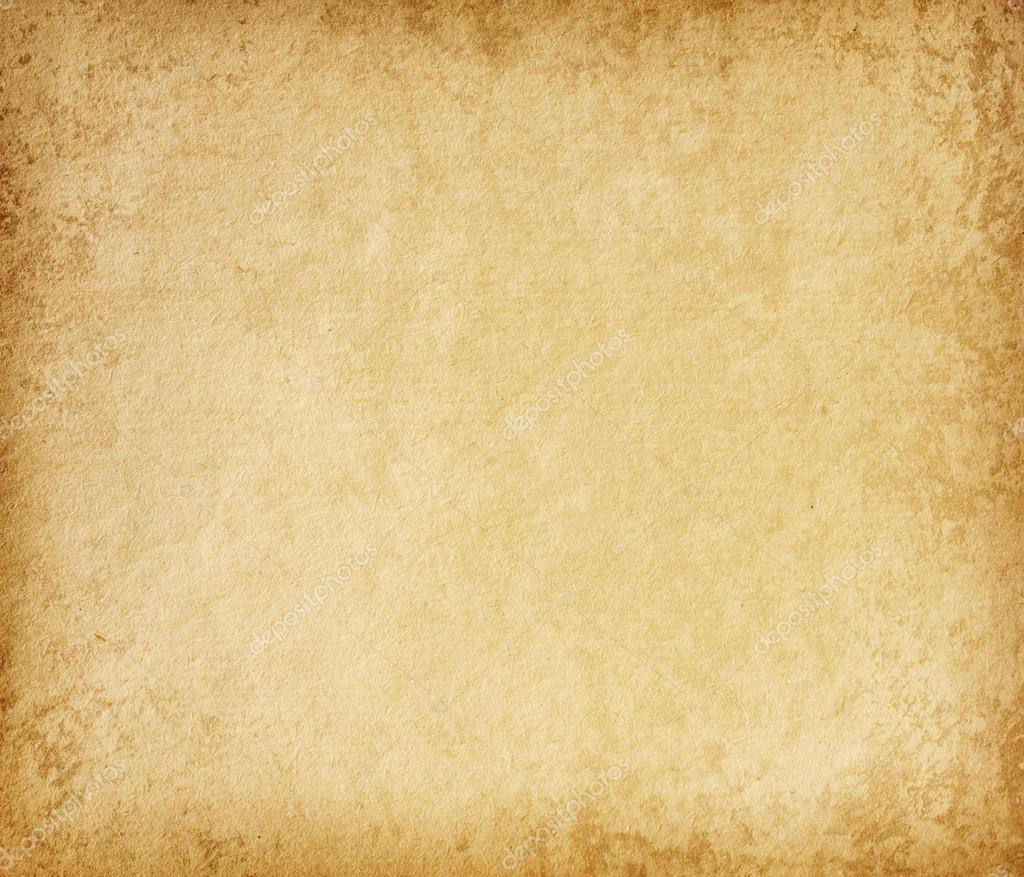 Княжні Варварі Рєпніній Шевченко присвятив поему «Тризна».
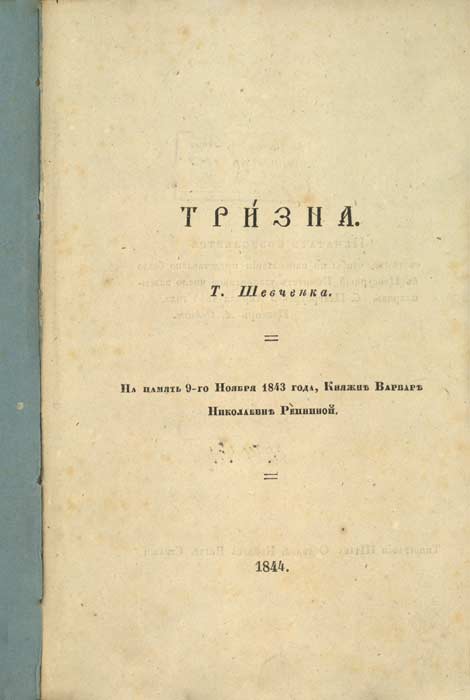 Душе с прекрасным назначеньем 
Должно любить, терпеть, страдать; 
И дар Господний, вдохновенье, 
Должно слезами поливать. 
Для вас понятно это слово!.. 
Для вас я радостно сложил
 Свои житейские оковы, 
Священнодействовал я снова 
И слезы в звуки перелил. 
Ваш добрый ангел осенил
 Меня бессмертными крылами 
И тихостройными речами 
Мечты о рае пробудил.
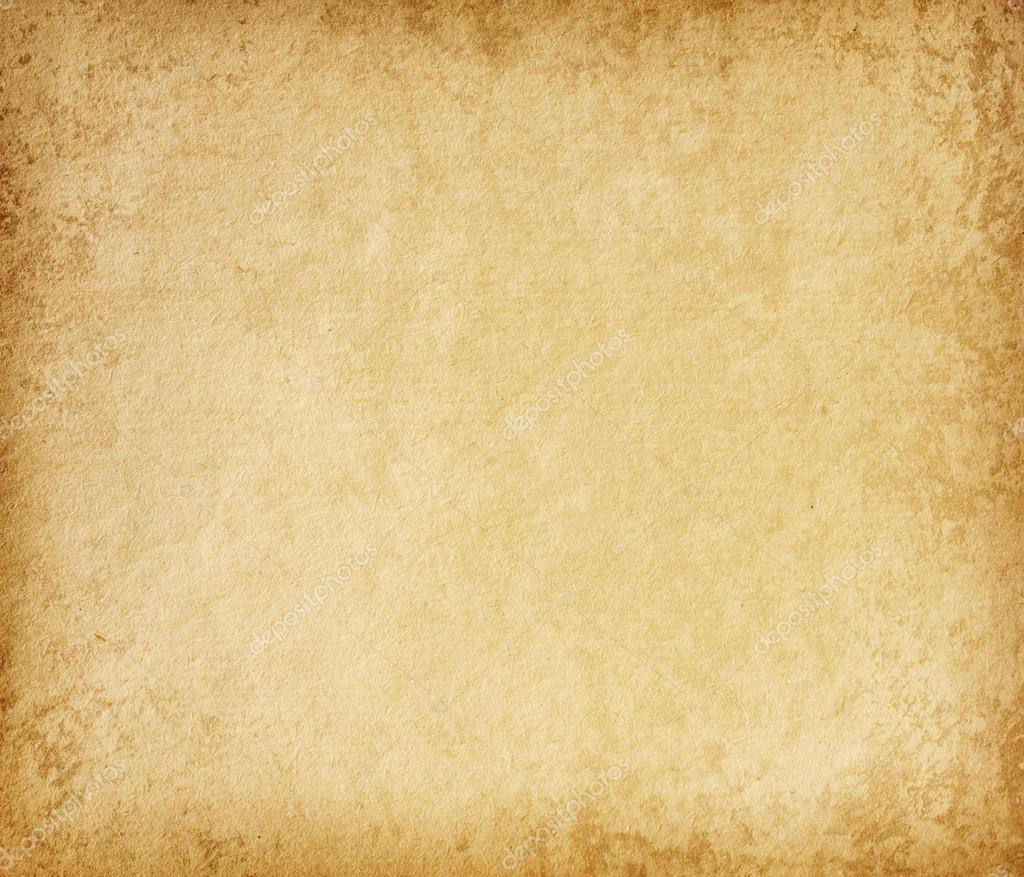 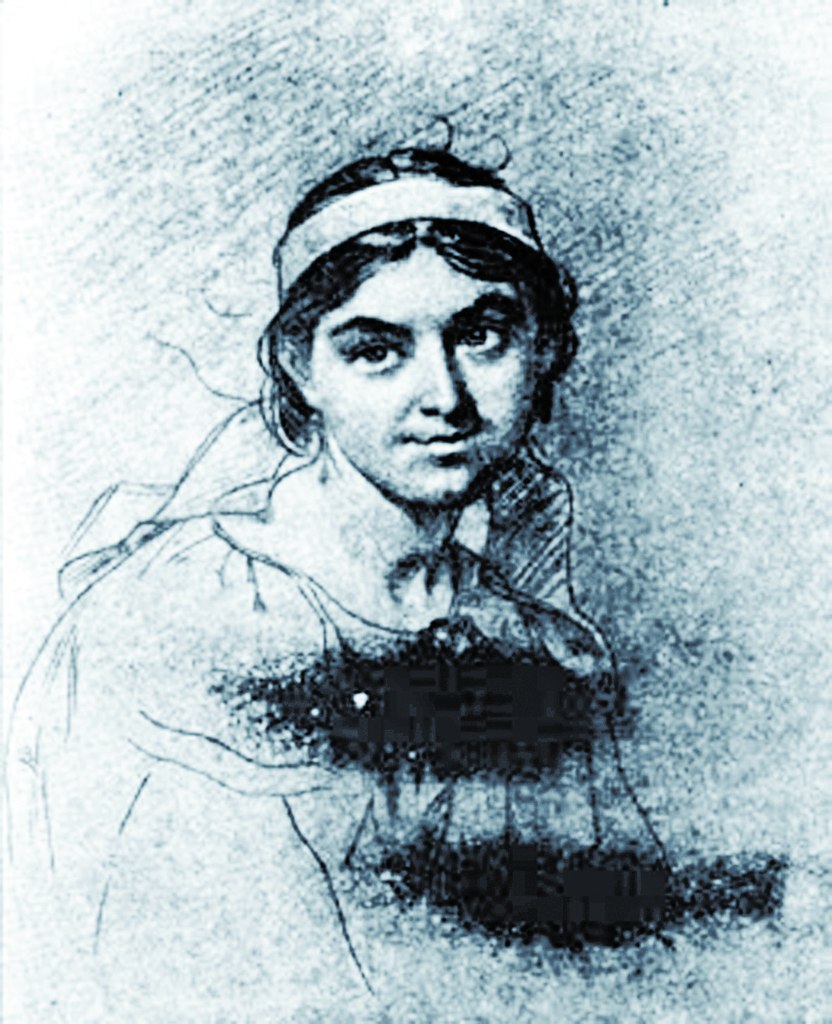 Дочка попа
Коли Шевченко перший раз відвідував Україну, Кирилівку, як вільна людина, йому сподобалася донька місцевого попа – Феодосія Кошиць. Але під час сватання отримав гарбуза – не сподобався батькам попівни.
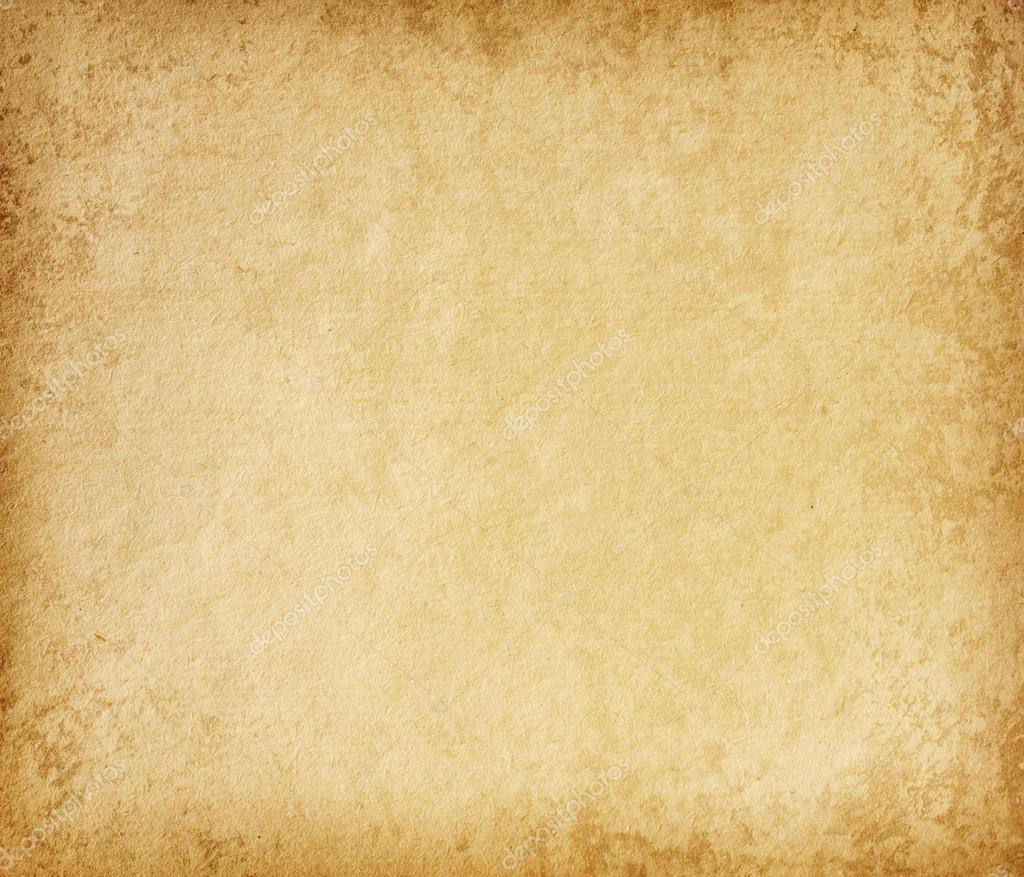 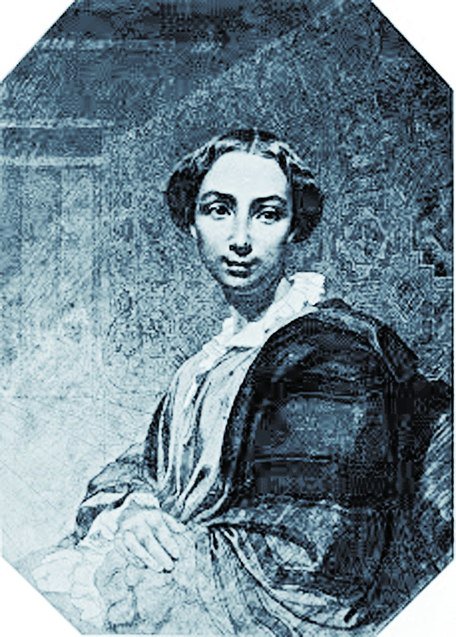 Кохання під час заслання
Під час тяжкого заслання, яке тривало десять років, Шевченко не залишився без жіночої підтримки. У цей час він закохується в дружину коменданта Новопетрівської фортеці, Агату Ускову.
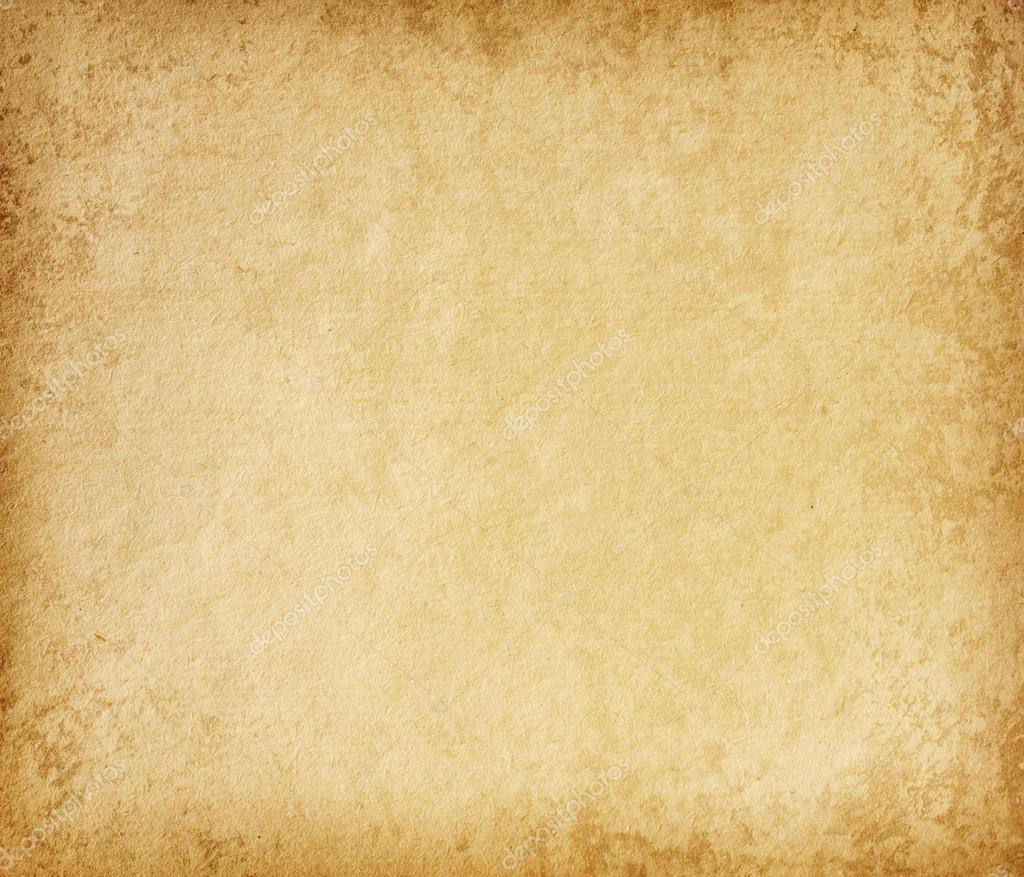 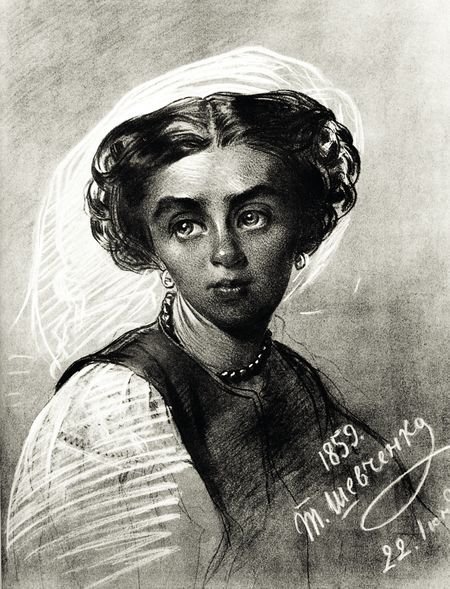 Марія - кохана Муза Шевченка
Черговою музою для Тараса стала Марія Максимович, яка була дружиною давнього друга поета. Впродовж свого перебування в Москві, Тарас неодноразово бачився з Марією і саме їй був подарований автограф вірша Шевченка «Садок вишневий коло хати…».
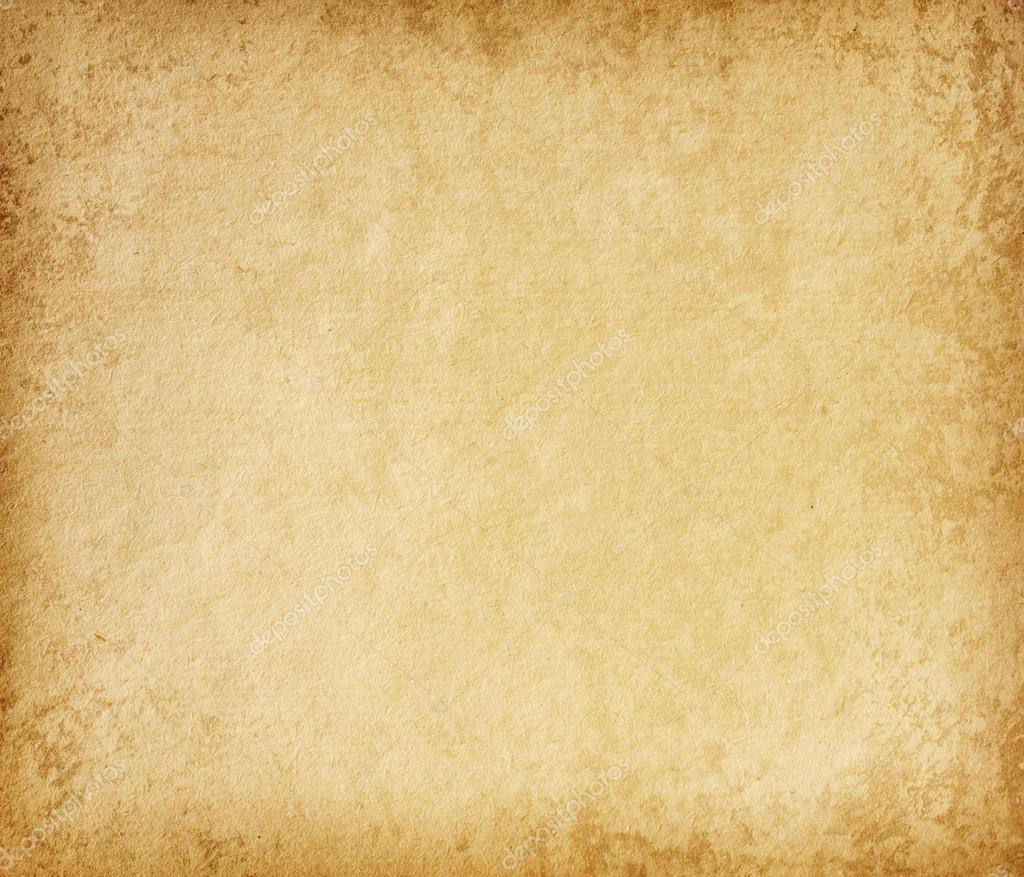 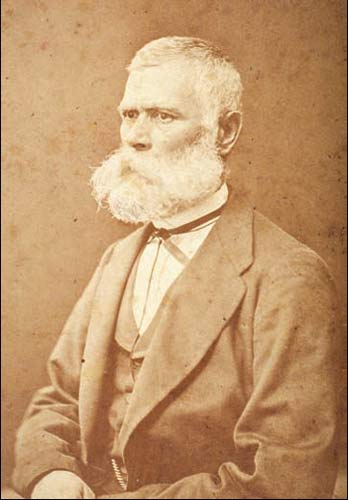 Наймичка
Чарівна Харитина Довгополенко - наймичка Варфоломія Шевченка, троюрідного брата і свояка Тараса, була однією з претенденток на шлюб з Тарасом. Дев’ятнадцятирічна селянка дуже сподобалася Тарасові Шевченку.
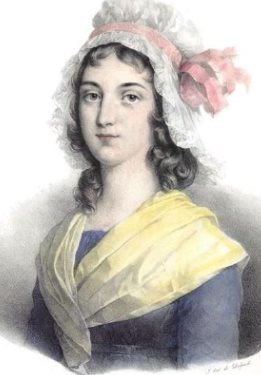 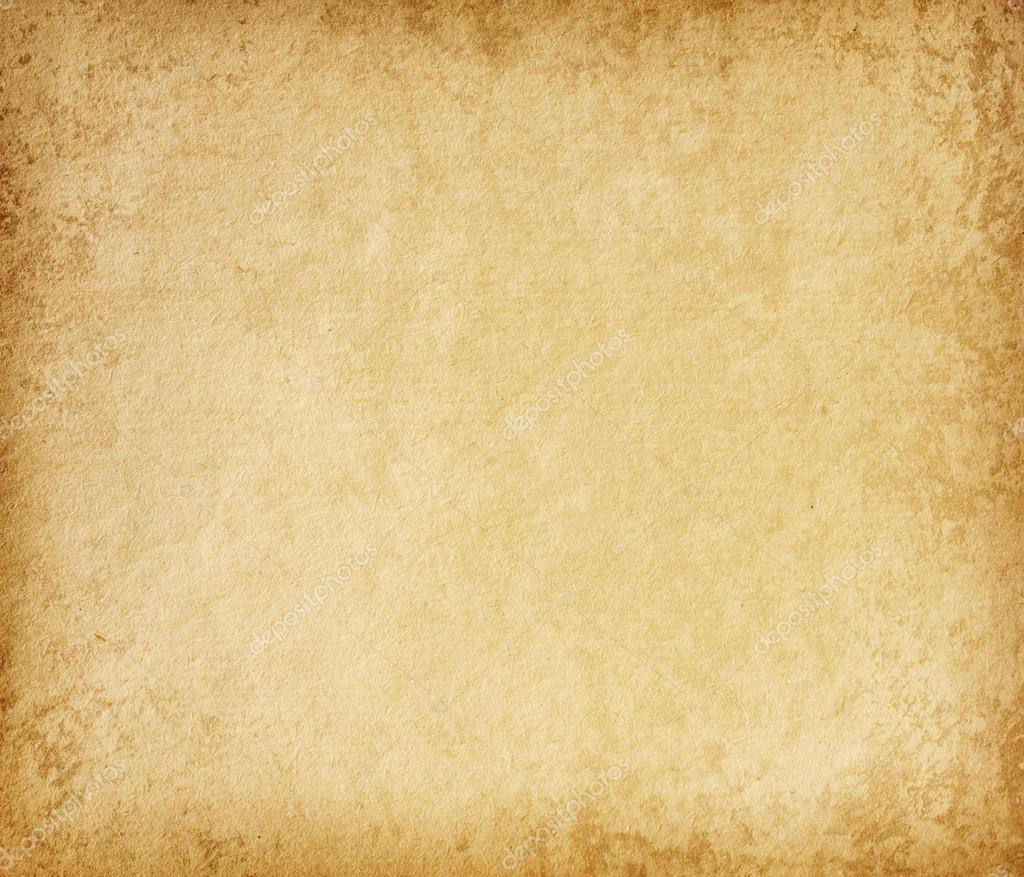 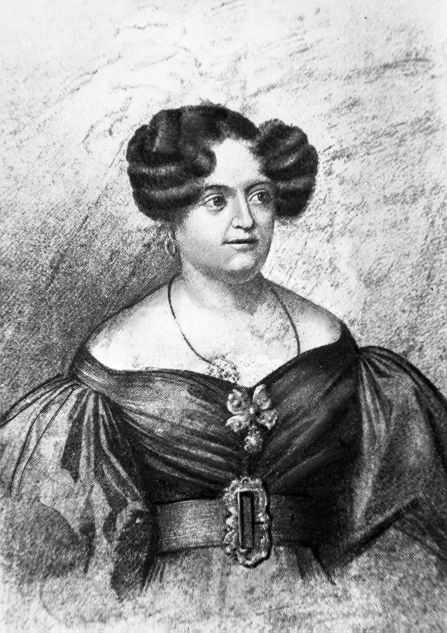 Надія Тарновська
Потім Тарас Шевченко познайомився з Надією Тарновською – сестрою українського діяча, поміщика Тарновського. Доля все намагалася зблизити Тарновську з Шевченком, тому вийшло так, що в 1845році вони разом хрестили дитину у дяка.
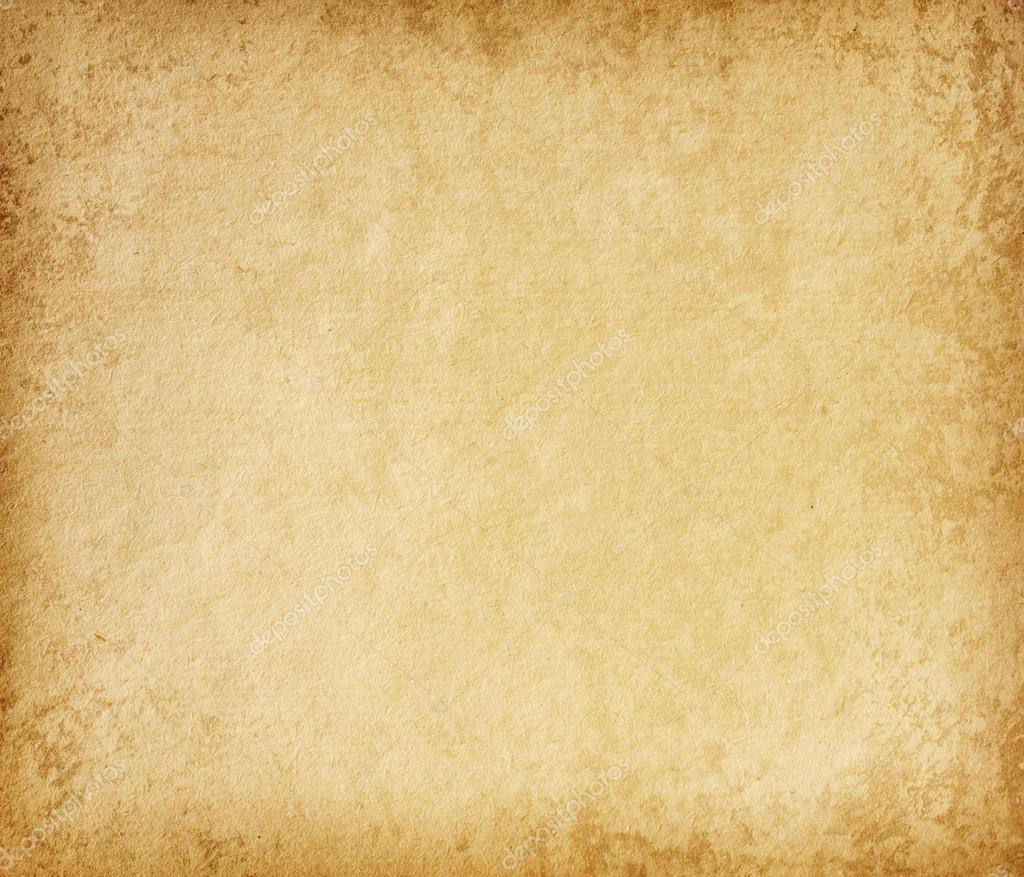 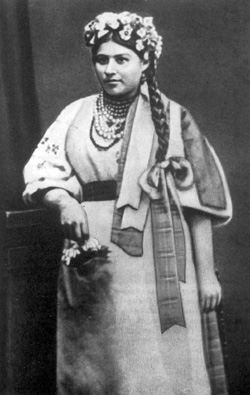 Останнє кохання Шевченка
Колишня наймичка, кріпачка, українка Ликерія Полусмак – останнє кохання поета. Шевченко домовляється з друзями про звільнення Ликерії з кріпацтва, пропонує їй одружитися і переїхати в Україну, але Ликерія виходить заміж за Яковлева, який був звичайним перукарем.
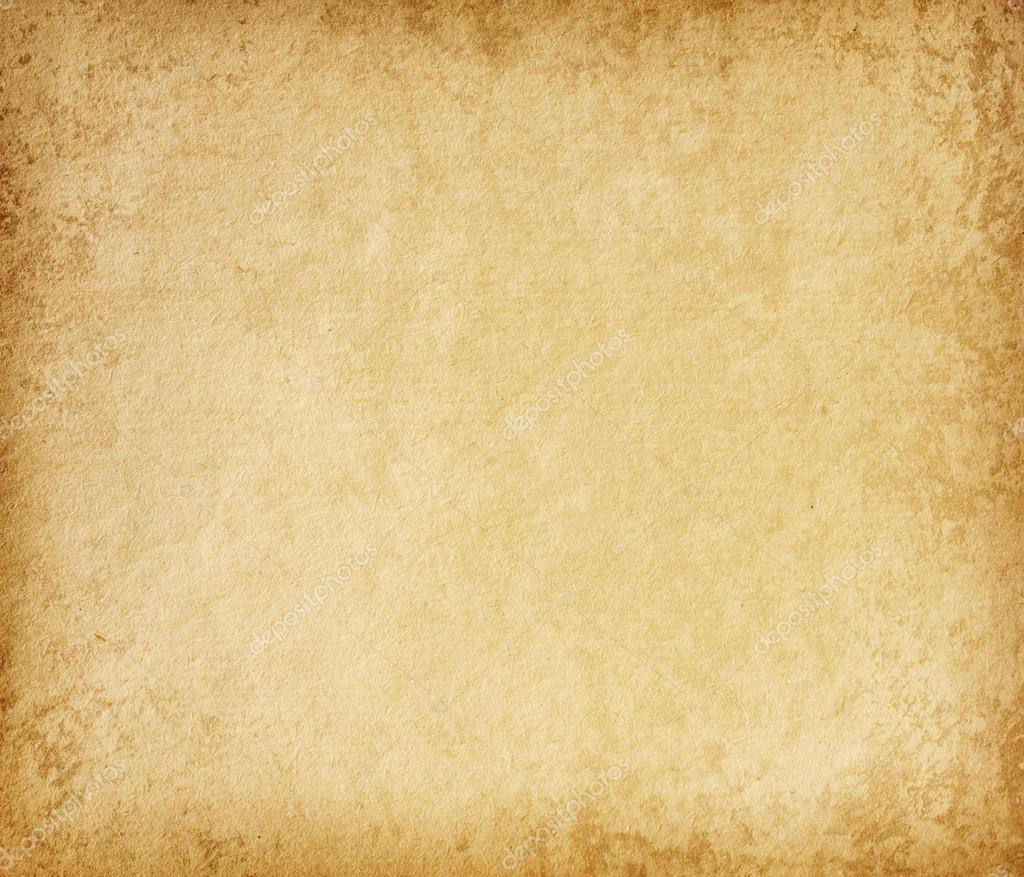 У своїх творах Т.Шевченко засуджував:1) зраду;2)розбещеність панів;3) соціальну нерівність.Возвеличував:1)взаємне кохання;2) щирі почуття;3)самозречення заради своєї дитини.
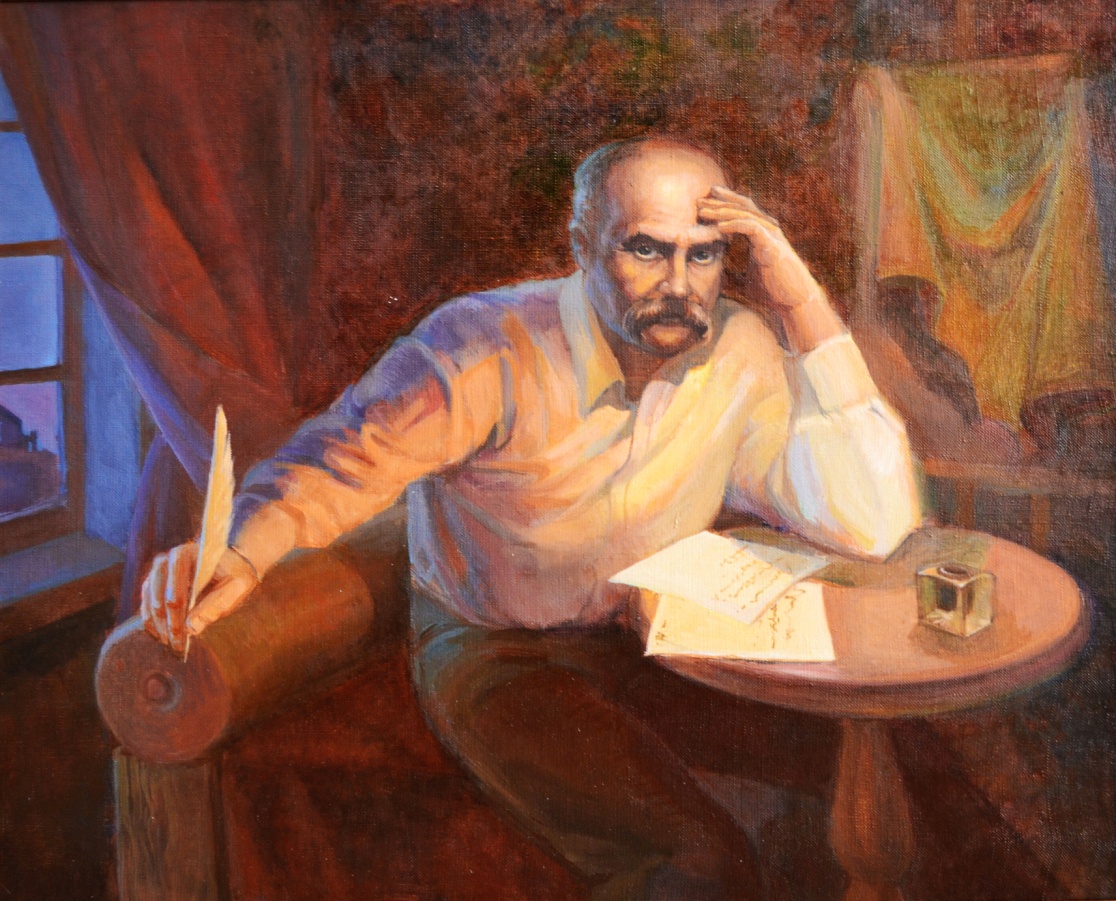 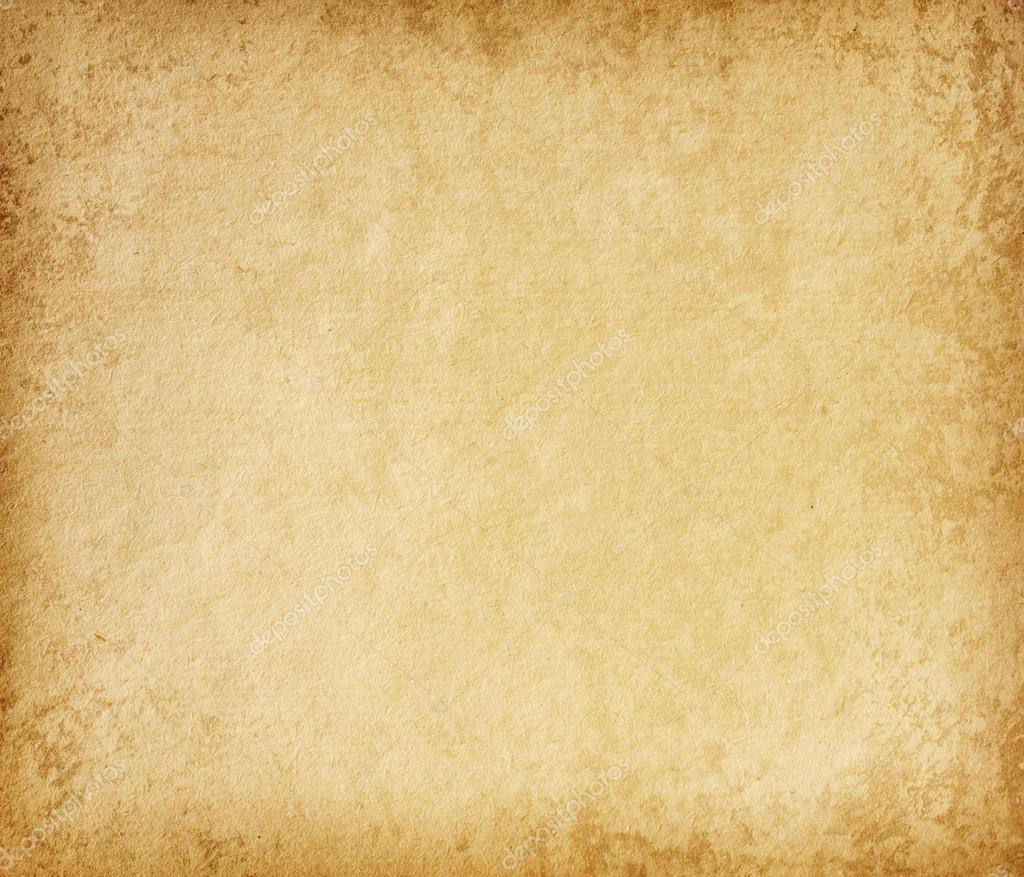 Шевченко високо цінував кохання, але справжнє, ідеалом якого були однолюбство, відданість, незрадливість і щирість, а також цнотлива невинність і чистота стосунків, що роблять його гідним оспівування. Саме таке кохання, як сонце, осяює людські життя.
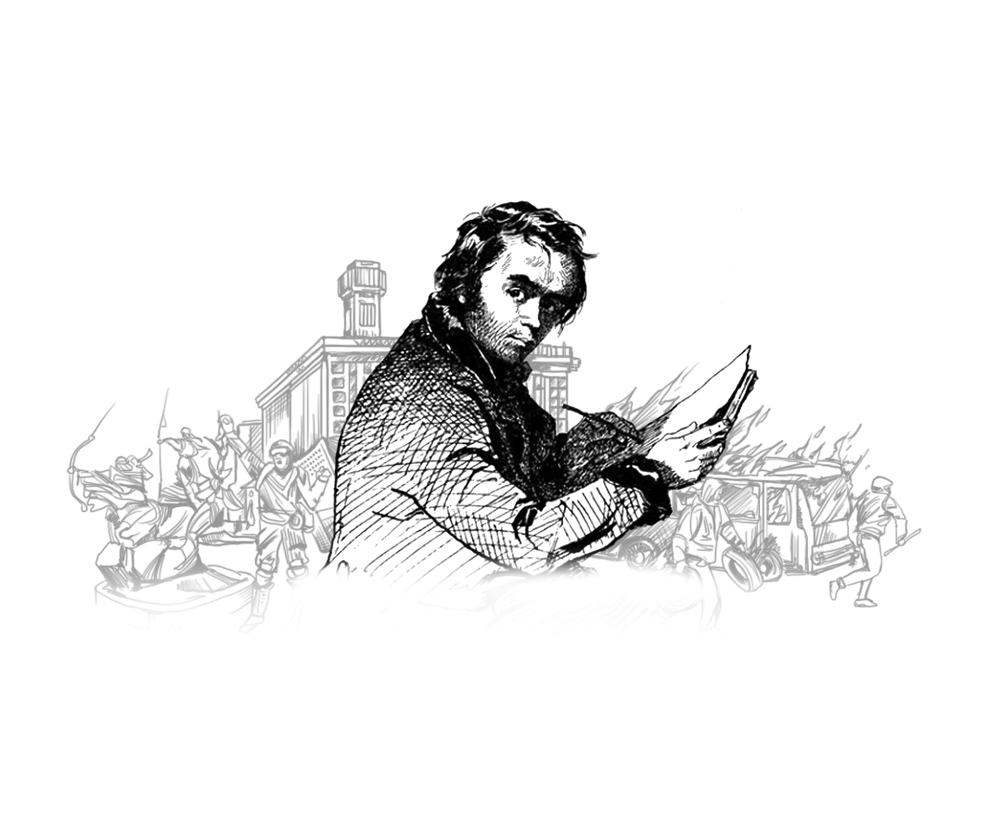 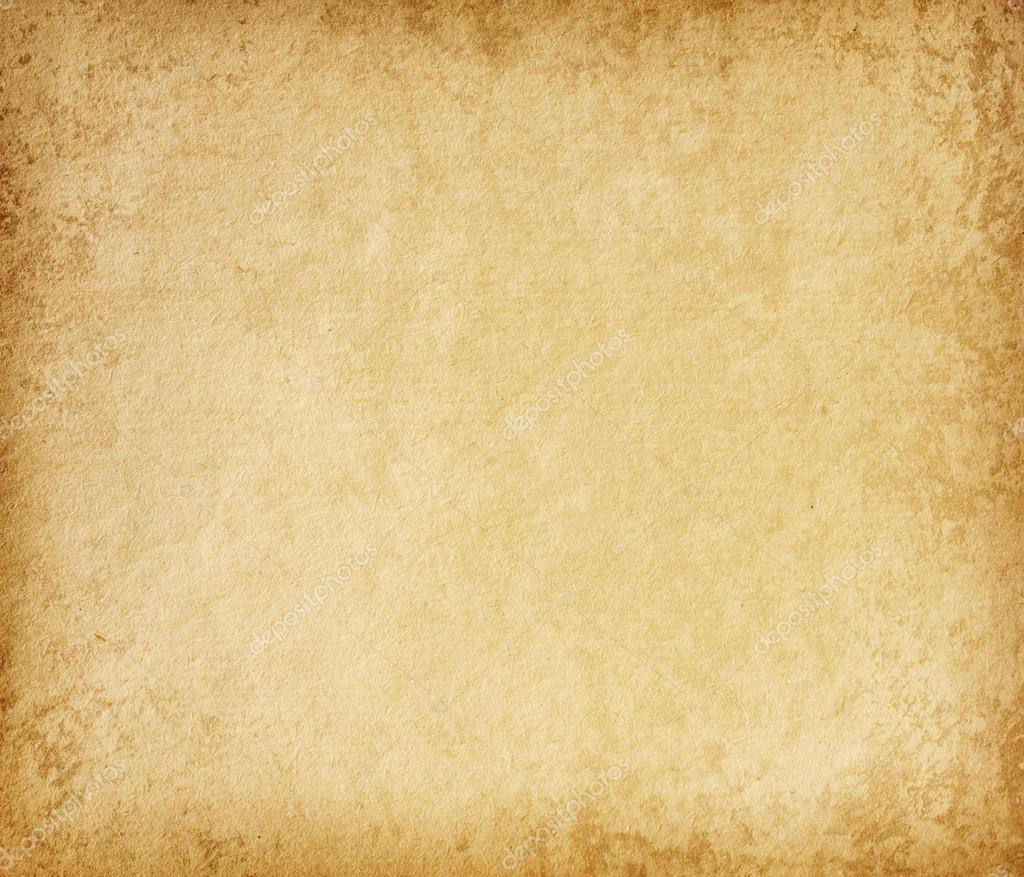 Джерела інформації:
http://taras-shevchenko.com.ua/ua/content/kohani-zhinki-shevchenka.htm
https://24tv.ua/lifestyle/shevchenko_i_zhinki_vidverto_pro_osobiste_zhittya_geniya_n791102
http://spadok.org.ua/taras-shevchenko/kochannya-v-zhytti-tarasa-shevchenka
https://lib.misto.kiev.ua/UKR/TVIR/SHEVCHENKO/shevchenko117.dhtml
http://taras-shevchenko.in.ua/statti/shevchenko_i_yogo_zhinky.html
https://maximum.fm/najkrashchi-virshi-tarasa-grigorovicha-shevchenka_n137337
https://ukrlit.net/zno/90.html
https://art-holst.com.ua/ua/kartiny-shevchenko
Газета “Доля”
Т. Шевченко збірка “Кобзар”
Авраменко підручник з української літератури за 9 клас
Т. Шевченко “Археологічні нотатки”
Степан Балей “З психології творчості Шевченка”
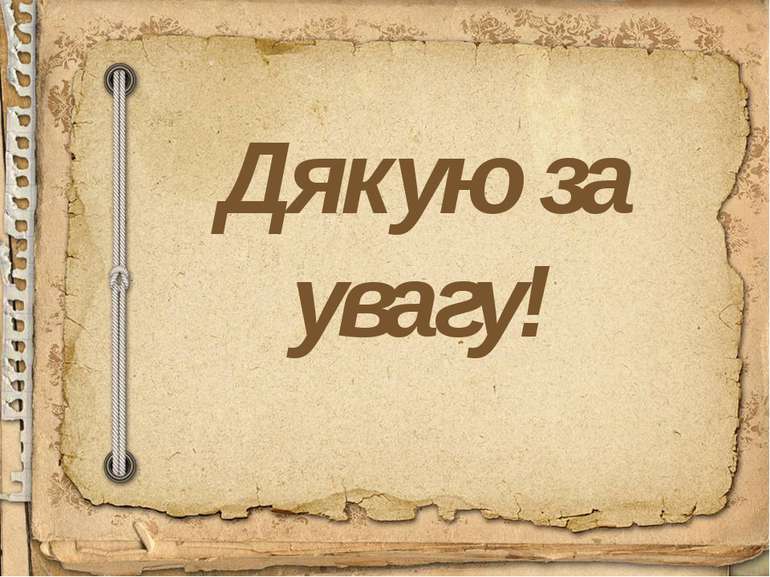